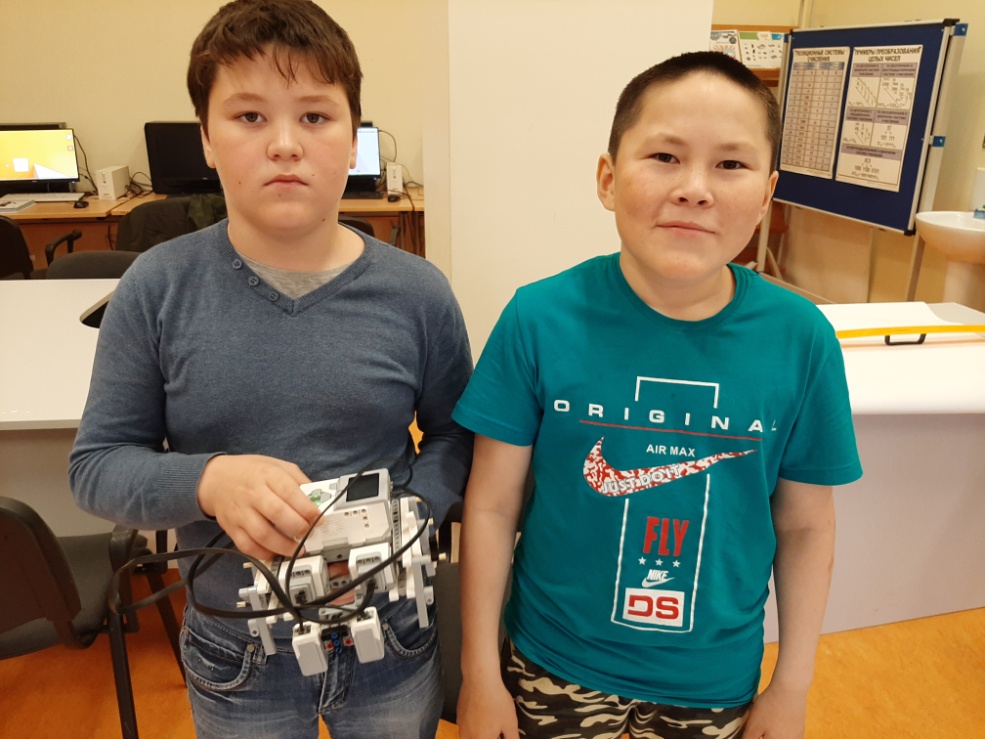 Команда «Шагобосс»
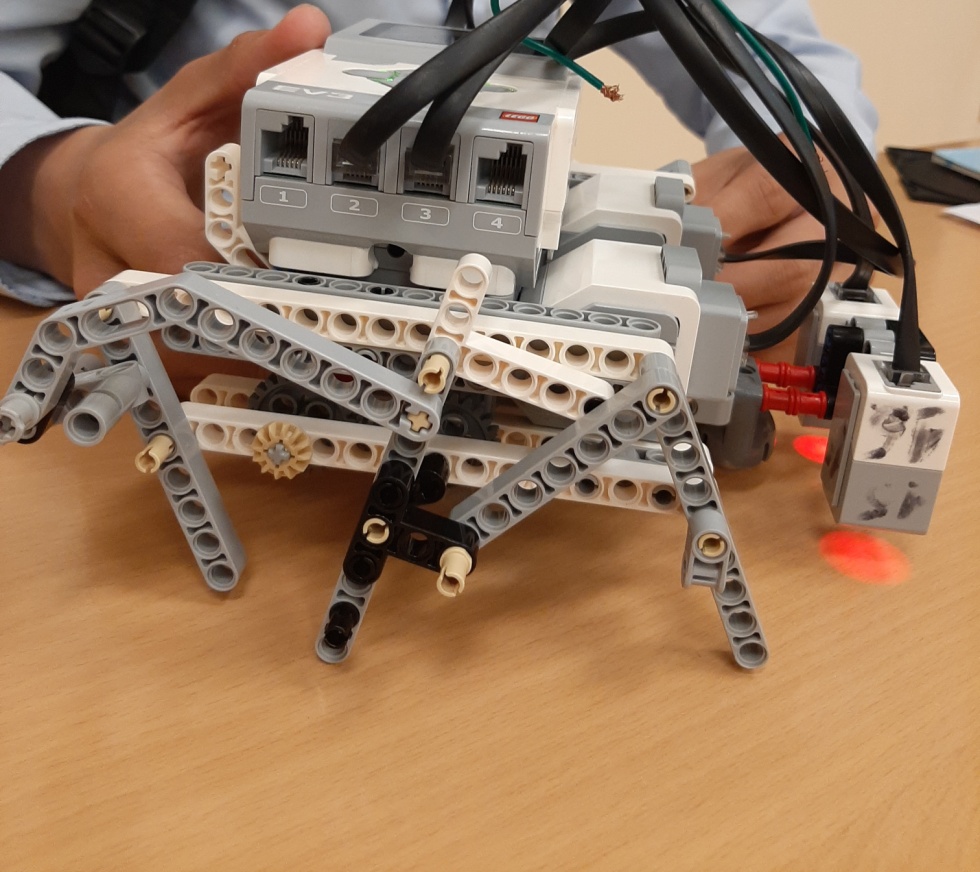 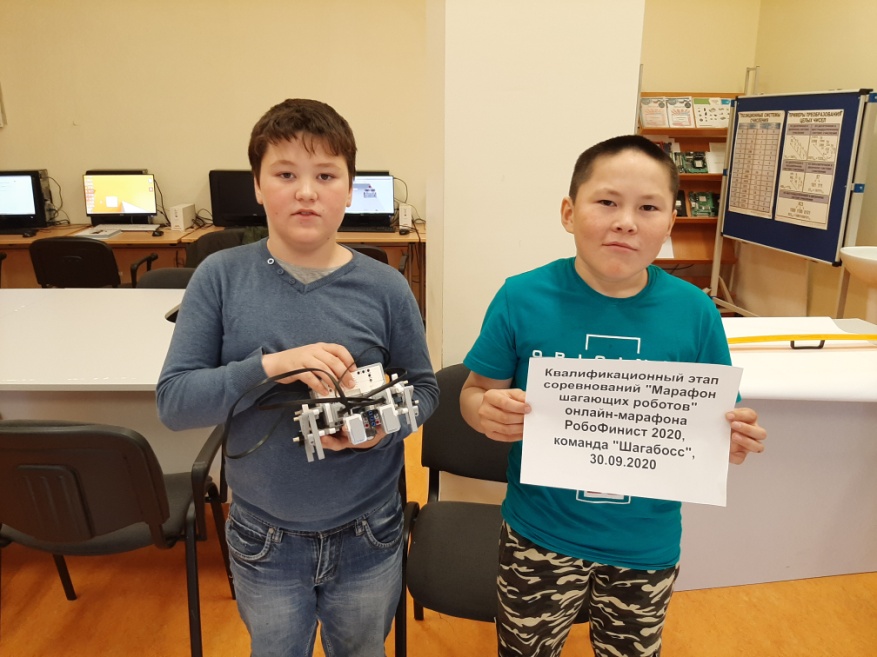 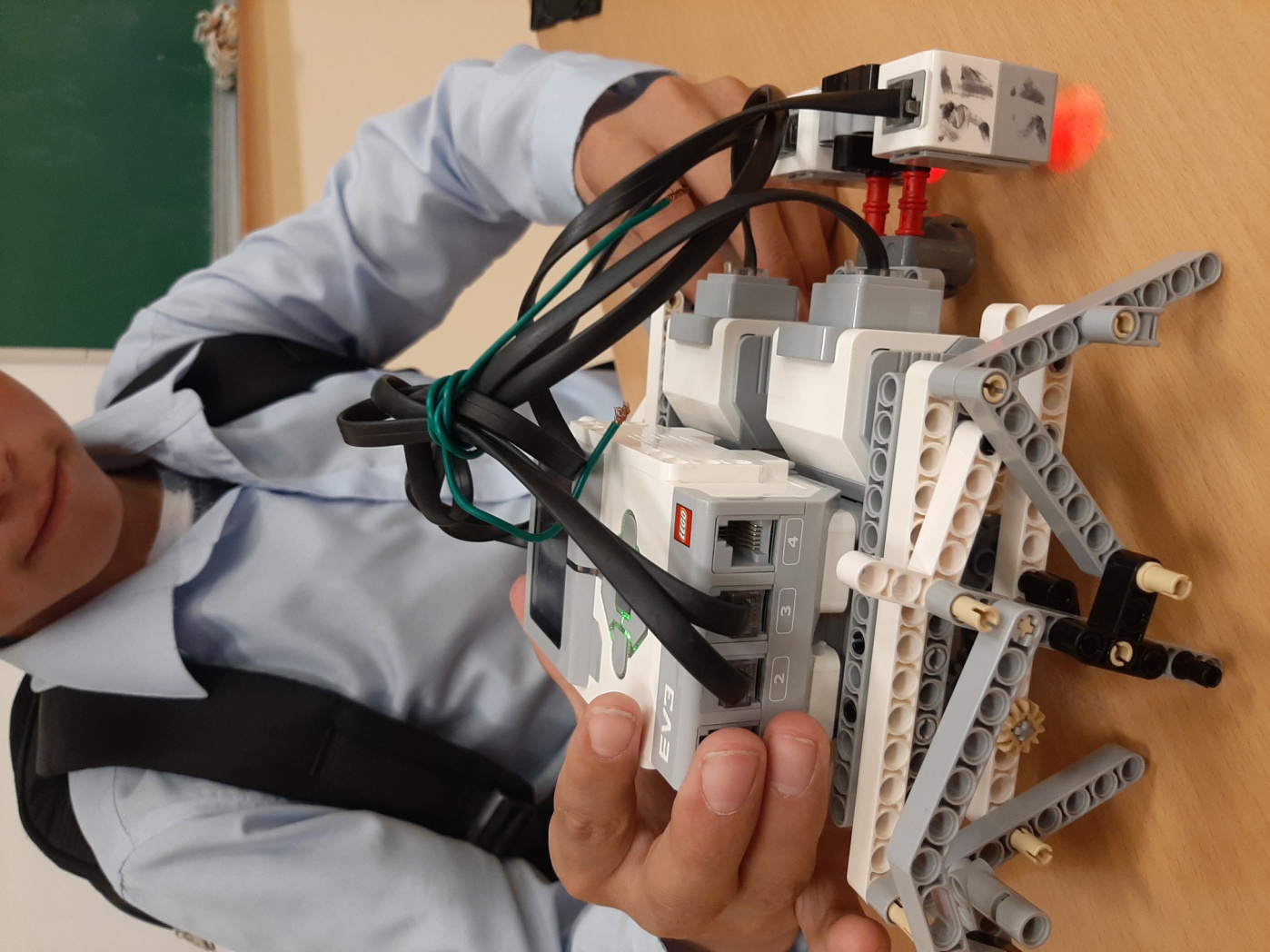 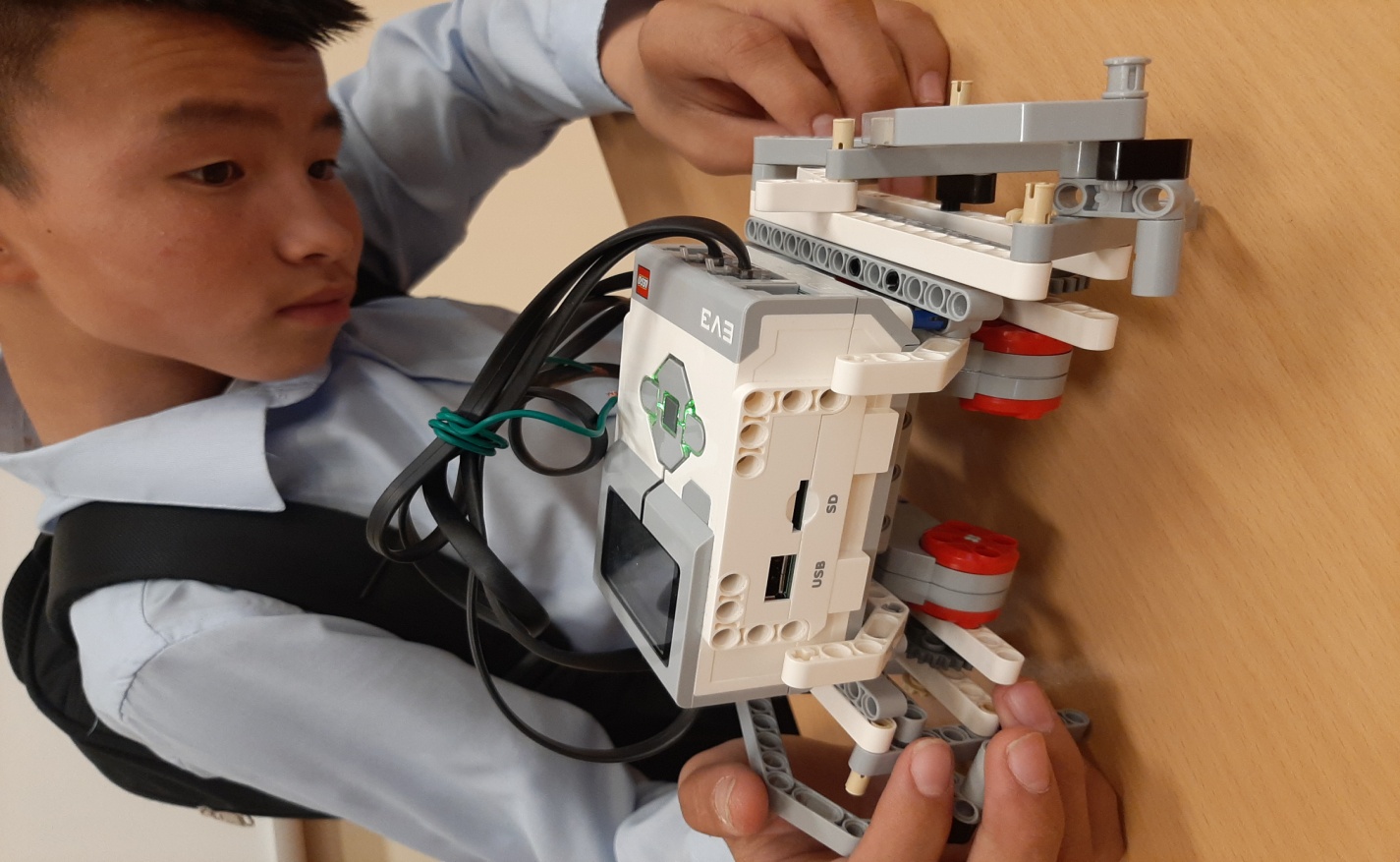 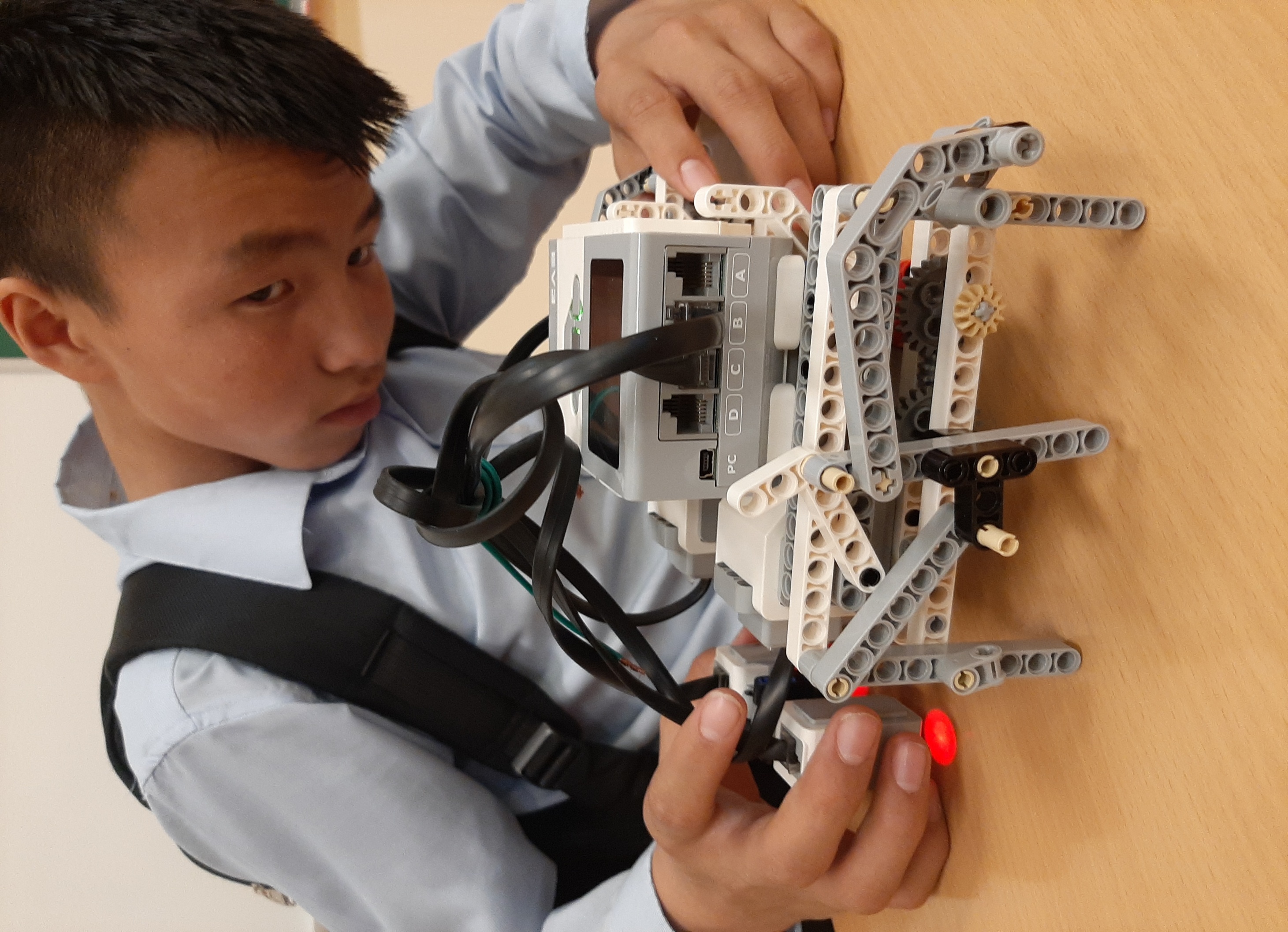